Miastenia Gravis
Amira Elara Pérez García
Grupo: III-14
Dra. Thalia Rangel Ramirez 

Culiacán, Sinaloa a 12 de Enero de 2018
ETIMOLOGÍA
Proviene del latín y el griego:
”Debilidad muscular grave”
DEFINICIÓN
Es una enfermedad neuromuscular autoinmune caracterizada por presentar debilidad muscular fluctuante y fatiga de distintos grupos musculares  

Resalta la presencia de anticuerpos contra receptores de Acetil colina (ACRA)
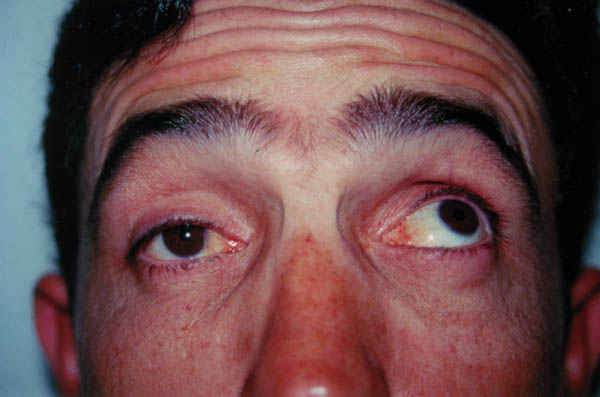 ANTECEDENTES HISTÓRICOS
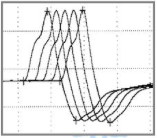 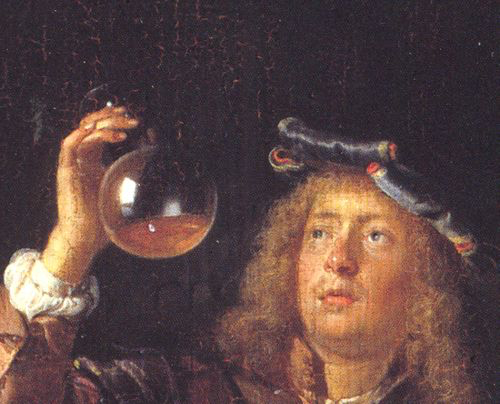 Mary Walker demuestra la mejoría de estos pacientes con el uso de anticolinesterásicos.
Samuel Wilks describe a un paciente con debilidad muscular y parálisis respiratoria.
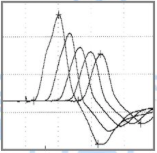 1683
1934
1877
1895
F. Jolly describe el comportamiento mioeléctrico de estos pacientes y denomina esta enfermedad como Miastenia Gravis Pseudoparalítica.
Thomas Willis describe el fenómeno de debilidad muscular con el ejercicio y de mejoría con el reposo.
EPIDEMIOLOGÍA
La incidencia anual es entre 3 y 30 por millón de habitantes.
La prevalencia es aproximadamente 200 por millón de habitantes.

Puede ocurrir a cualquier edad, pero se presenta mayormente en:

      - Mujeres de 20 a 30 años de edad
      - Hombres de 60 a 80 años de edad
INMUNOPATOGENIA
INMUNOPATOLOGÍA Y FISIOPATOLOGÍA
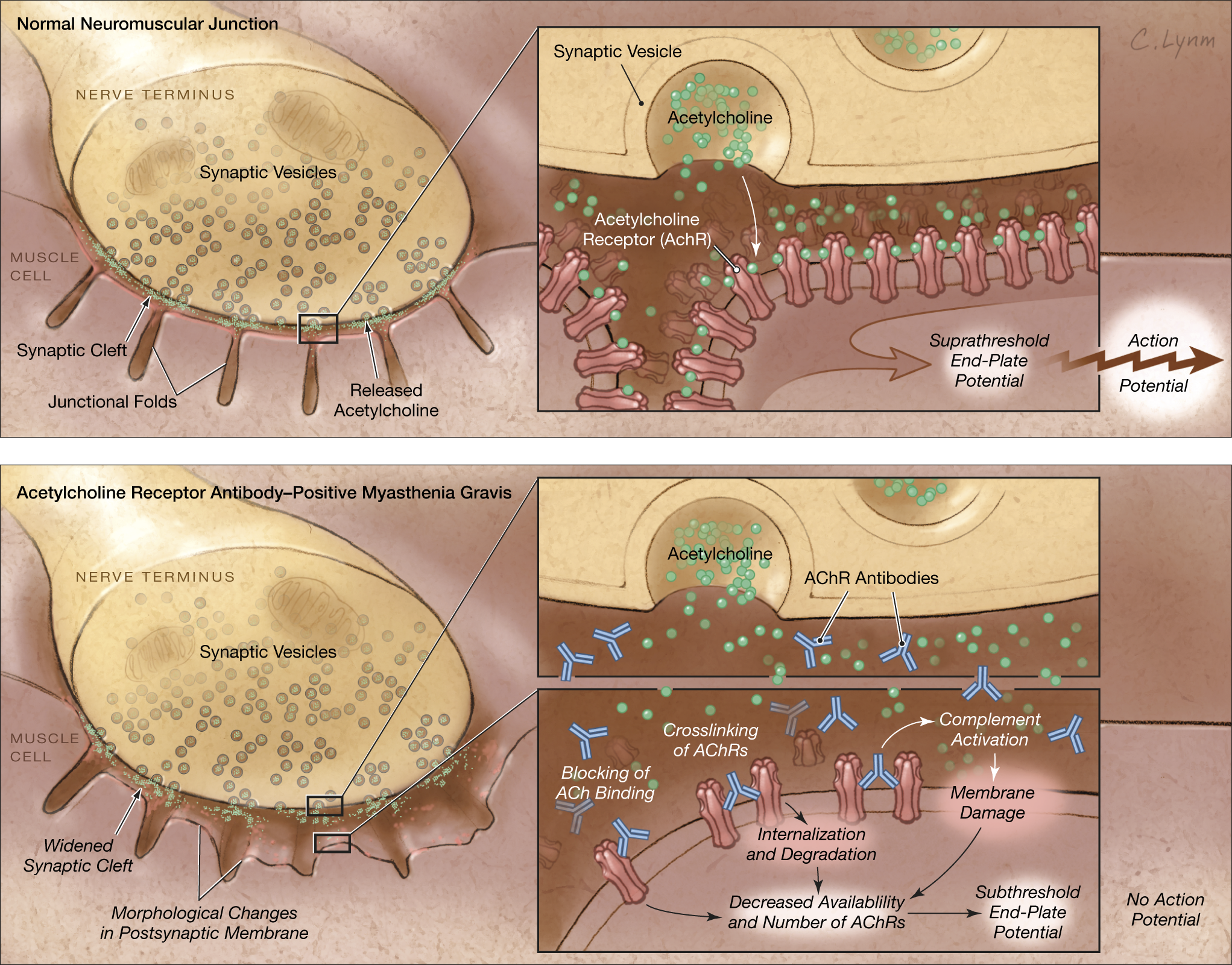 MANIFESTACIONES CLÍNICAS
Diplopía
Ptosis palpebral
Debilidad muscular
Fatiga
Disfagia
Afección en la musculatura respiratoria
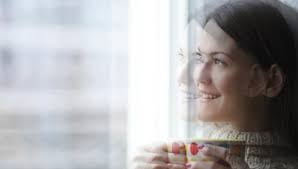 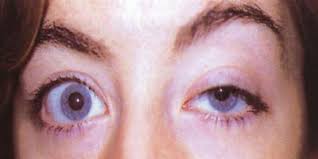 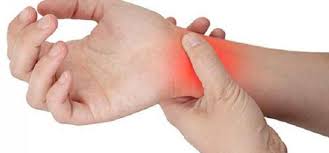 DIAGNÓSTICO
Cuadro clínico
Test de Tensilon
EMG
Medición de Anticuerpos Anti-AchR
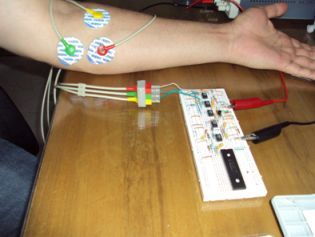 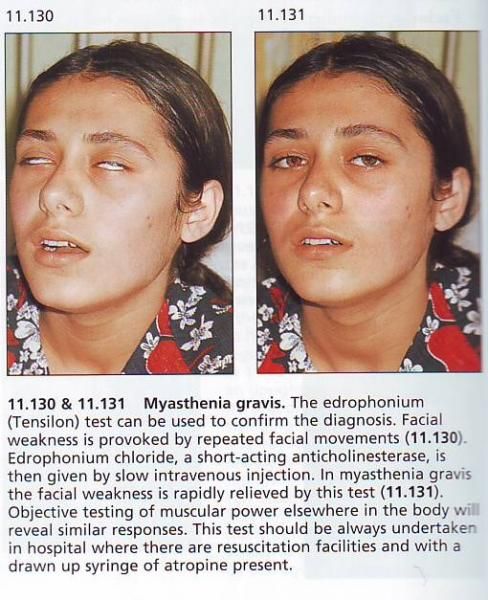 TRATAMIENTO Y CONTROL
Fármacos inhibidores de la acetilcolinesterasa
Corticoides
Plasmaféresis
Inmunoglobulinas
Timectomía
Bibliografía
Suárez, G. A. (1999). Miastenia gravis: diagnóstico y tratamiento. Rev Neurol, 29(2), 162-165.

Zenteno, T., Francisco, J., Morales Buenrostro, L. E., & Torre Delgadillo, A. (2000). Patogénesis de la miastenia gravis. Rev Invest Clin, 52(1), 80-5.

Loscertales, J., Jarne, J. A., Congregado, M., Tristán, A. A., Merchán, R. J., Arjona, J. G., & Linares, C. A. (2004). Timectomía videotoracoscópica para el tratamiento de la miastenia gravis. Archivos de Bronconeumología, 40(9), 409-413.

Pagana, K. D. (2009). Guía de pruebas diagnósticas y de laboratorio. Elsevier Health Sciences